Regardez les images et devinez le sujet de notre leçon
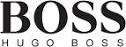 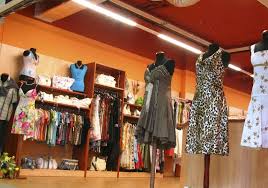 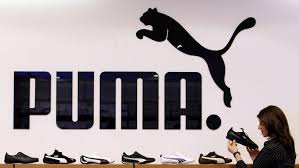 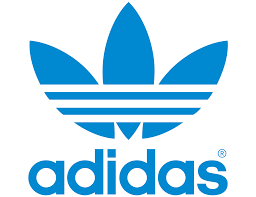 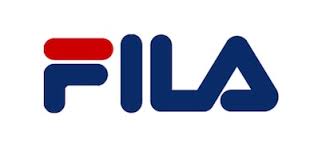 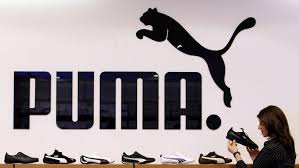 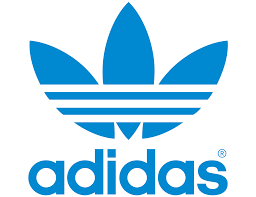 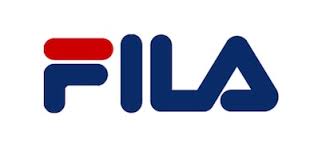 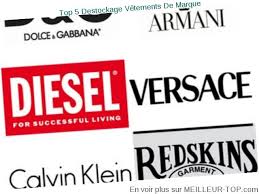 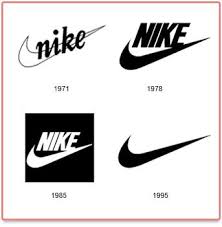 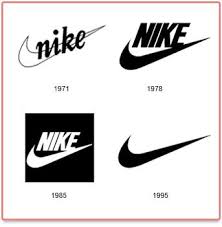 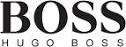 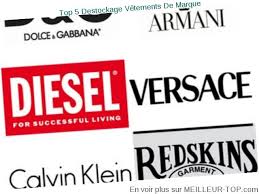 LE    SUJET
LES  ACHATS
LES VÊTEMENTS

     Magasins
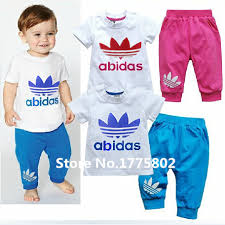 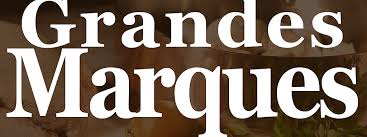 poésie    LES    HABITS    NEUFS
Pour le jour de la rentrée
Maman m’a acheté
Un pantalon rayé
Un pull tout bariolé
Une nouvelle ceinture
Une paire de chaussures
Planté devant la glace
Je me regarde en face
Avec ces cheveux courts
Et ce blouson en     velours
Est-ce vraiment moi
Ce grand garçon là ?
Je ne me reconnais pas!
Dites-moi,
-combien de vêtements avez-vous entendu?
-quels sont ces vêtements?
-pourquoi on a acheté ces vêtements à ce garçon?
-comment pensez-vous,où on a acheté ces vêtements?
Quels types de commerces connaissez-vous?
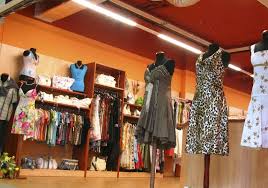 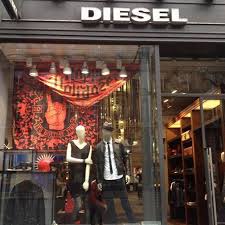 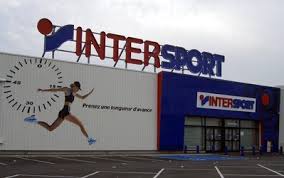 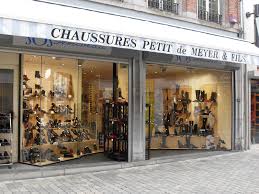 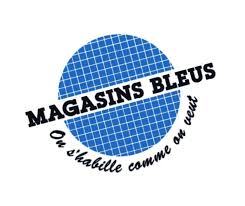 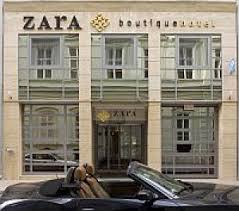 MAGASINS:complétez les mots
1.Etablissement commercial de vente comportant plusieurs niveaux et servant à la vente de marchan-   ises variées:                                g…m…  m
2.Local où se pratique la vente en libre-service:      
                                                         s…  m, h…  m
    3.Magasin de vêtements,d’accessoires féminins portant le nom d’un grand couturier:
                                                         b… f
    4.Secteur d’un grand magasin où l’on vend des marchandises,de même nature:              r…  m
DEVINEZ: COMMENT  S’APPELLE  CE  RAYON?BIZARRE! On a oublié la première lettre de tous ces mots…
.louson               .ull           .eston              .anteau
.alopette            .ollant          .obe             .hemise
.upe                    .-shirt           .ean         .urvêtement 
………………………………………………………………………………… 
.ocassins            .ottes          .andales        .askets
.u-pieds            .scarpins  
…………………………………………………………………………………   
.oulard     .asquette      .charpe      .ants          .onnet 
………………………………………………………………………………..
 .racelet      .einture      .arapluie       .ague      .ontre
Vous devez préparer les dialogues à la maison.  Jouez  les  scènes…
1.Vous allez au magasin de vêtements…
2.Vous allez au magasin de chaussures…
3.Un défilé de mode.Présentez les modèles.Faites les commentaires.
poésie    LES    HABITS    NEUFS
Pour le jour de la rentrée
Maman m’a acheté
Un pantalon rayé
Un pull tout bariolé
Une nouvelle ceinture
Une paire de chaussures
Planté devant la glace
Je me regarde en face
Avec ces cheveux courts
Et ce blouson en     velours
Est-ce vraiment moi
Ce grand garçon là ?
Je ne me reconnais pas!
DES  TISSUS  -  DES  TOILES
bariolé                                       en zigzag       


  
                            
                         rayé                                            à pois



   Rayé            à carreaux                                  uni
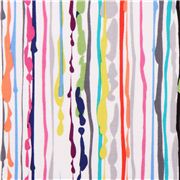 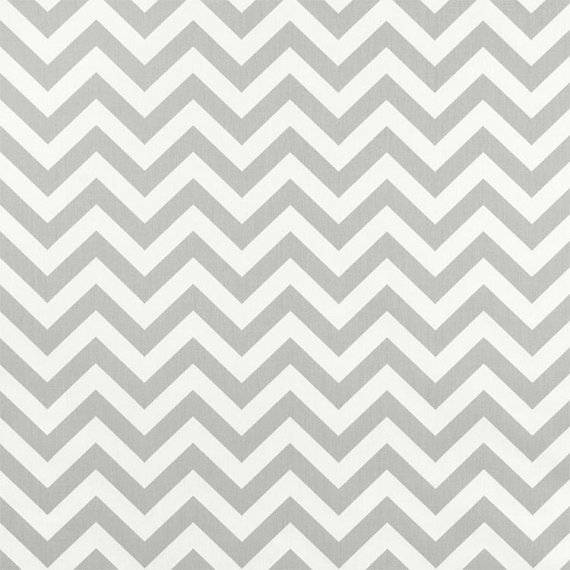 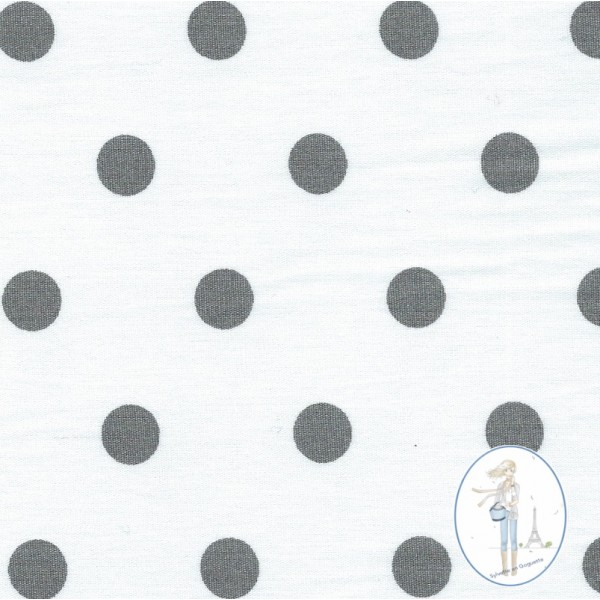 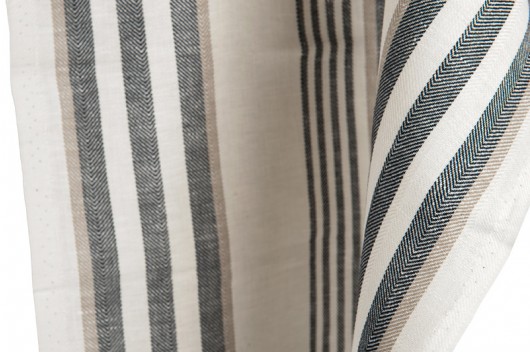 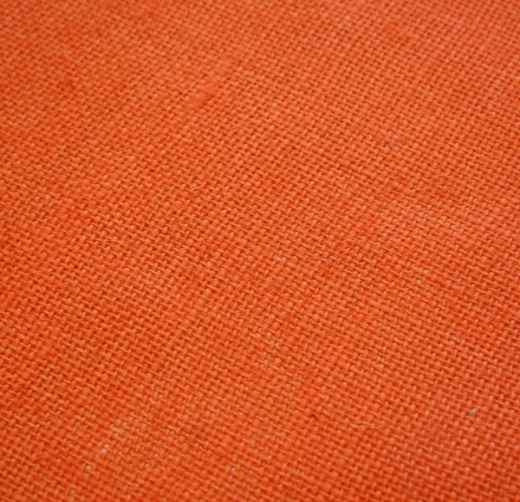 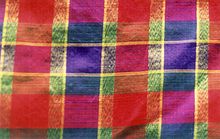 LE   TISSU   PEUT   ÊTRE  :
fin
solide
de sac
de soie 
de lin
de coton
de feutre
de dentelle
de velours
de cuir
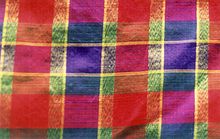 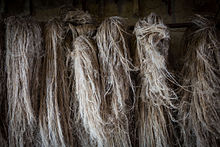 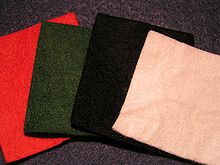 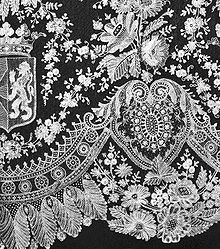 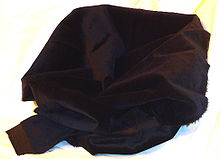 FAISONS   UN  KIM  TOUCHER:
Je  vous  donnerai  un  bout de  tissus  différents:                                                                                                                                                                                                           en  tournant  le  dos- identifiez  ce  tissu                            par  le  toucher ...
Dites: Ce  tissu est…
AUDITION : écoutez le texte   »JEAN»
-Nîmes – ville française
-Levi  Strauss
-une  fibre
-une  révolte
-patte d’éléphant
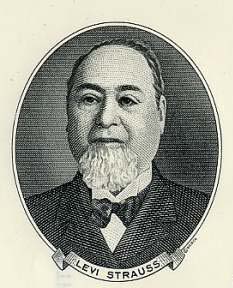 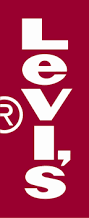 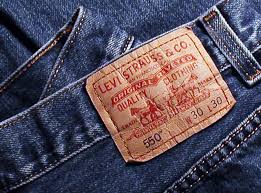 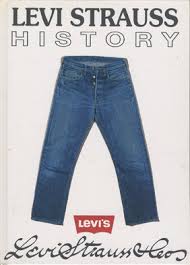 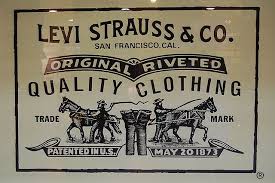 INTERVIEWEZ      VOTRE    VOISIN:
1.Qui  a  inventé  le  jean?
2.Avec quelle  toile  a  été  fabriqué le pantalon  de Levi  Strauss?
3.Levi  Strauss décide d’utiliser le tissu de quelle couleur?
4.Où  a-t-il  trouvé ce  tissu?
5.Les gens de quelles professions ont  adopté les jeans comme l’uniforme?
6.Les jeans qu’est-ce qu’ils symbolisent chez les jeunes?
7.Quels jeans ont apparu en 1970?
ET   VOUS…?
1.Est- ce que  vous  portez  le  jean? De  quelle  couleur?  De  quelle  marque? Portez-vous des jeans  super taille basse? Portez-vous des jeans troués?
2.Quelles marques de  jean  connaissez-vous?
3.Portes-tu  un vêtement  de marque?
4.Quelle  marque préfères-tu?
5.Dites dans quelle situation peut-on porter les vêtements de marque?
6.Quel est le prix et le nom du magasin où peut-on les acheter?
Quelles  sont  vos  marques  préférées?
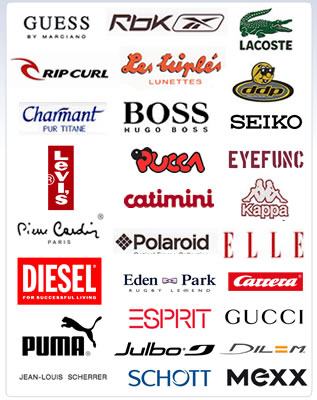 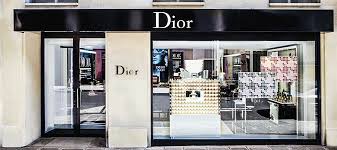 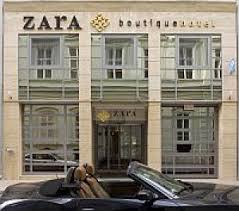 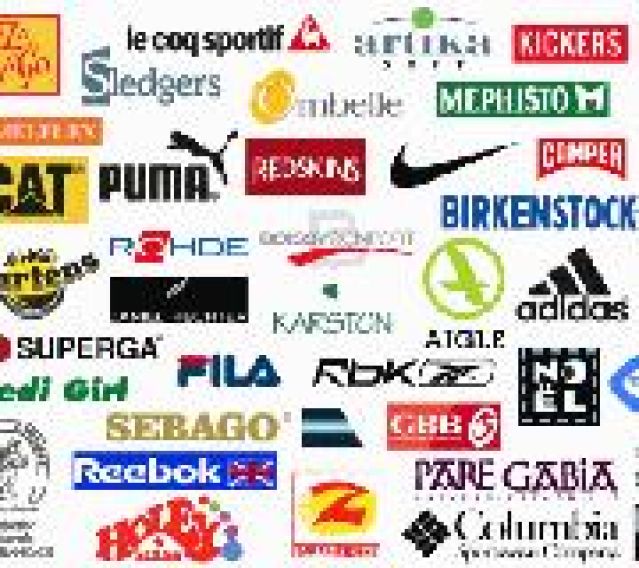 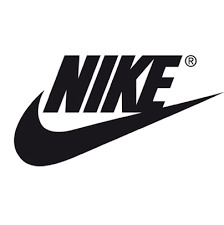 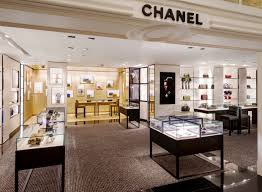 POUR   ou  CONTRE  les  marques?
- C’est plaisir d’être toujours bien habillé.
- Les marques sont très belles.
- C’est être branché.

- C’est pour n’est pas être démodé.

- Je cherche l’originalité.

- C’est souvent associé au statut de la personne.
- C’est comme l’uniforme,beaucoup d’élèves ont les même pulls,blouson…
- C’est trop cher.

- ça ne veut rien dire.

- Ce n’est pas très important.

- Il ne faut pas payer plus cher pour avoir une petite étiquette marquée.
Défilé prêt-à-porter printemps-été 2016
Pour  la  semaine  de  la  mode  à Paris, Chanel  a  créé  des  couloirs d’aéroports  avec  de  check-ins pour  faire  défiler  ses mannequins.
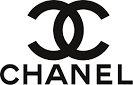 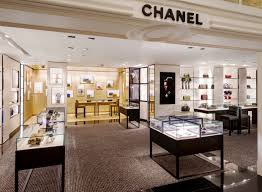 Parlons  de  ce  défilé…
-Où a lieu ce défilé?(La maison Chanel est transformée en aéroport)                                                                                                - Quelles  couleurs  dominent? (d ’or,le métal argenté…)
- Quels sont les vêtement de cette collection?
      (Robes en soie plissé,blouses aériennes,tailleurs-pantalons à imprimé zigzag…)
- De quoi sont équipéés les mannequins?  (De sacs week-end à roulettes)
Devoir:  p.72  ex.5 (parler des marques)
Résumons en quelques phrases notre cours…



MERCI  POUR  LA  leçon!!!